Group meeting
张旺
2025.4.3
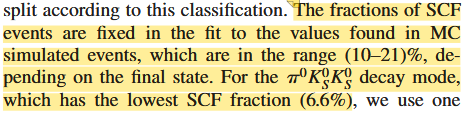 Ks_lammva>0.2
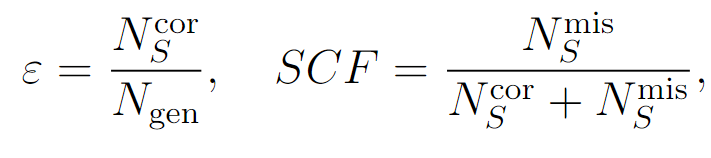 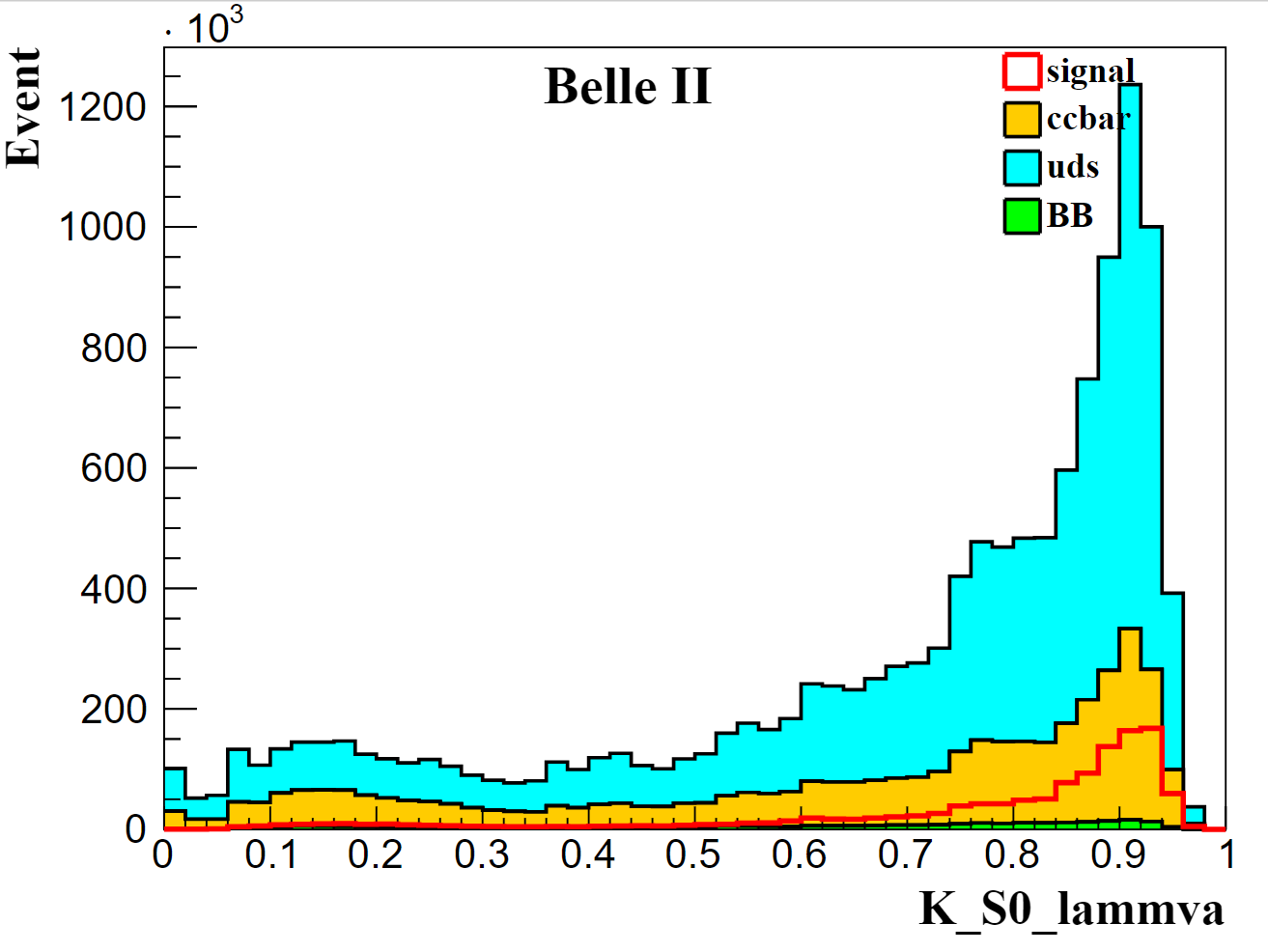 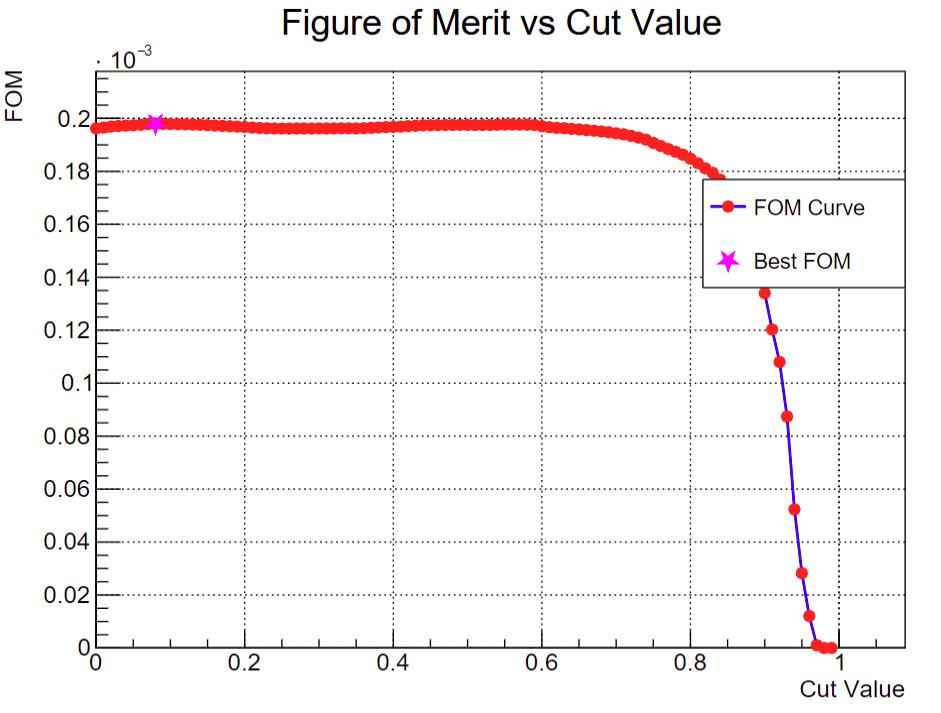 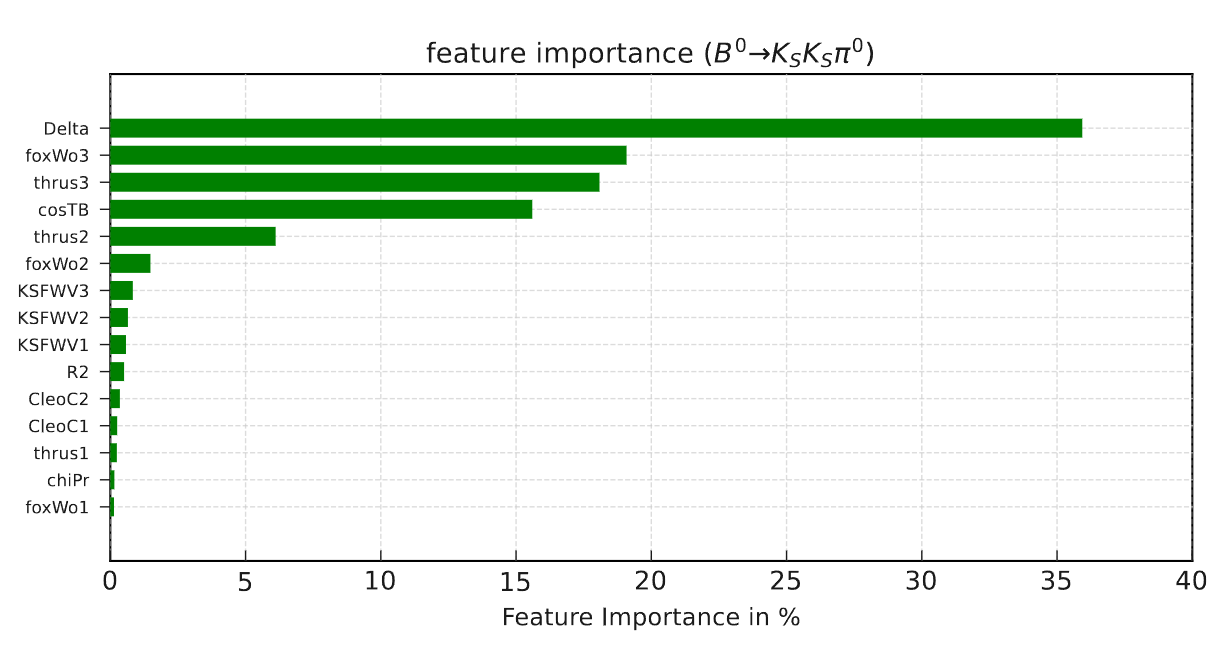 Continuum Suppression
Total 15 variables used in FBDT training
Event shape variables
Vertex fit variables
Train:400000 evevts each for signal and qqbar
Test:100000 evevts each for signal and qqbar
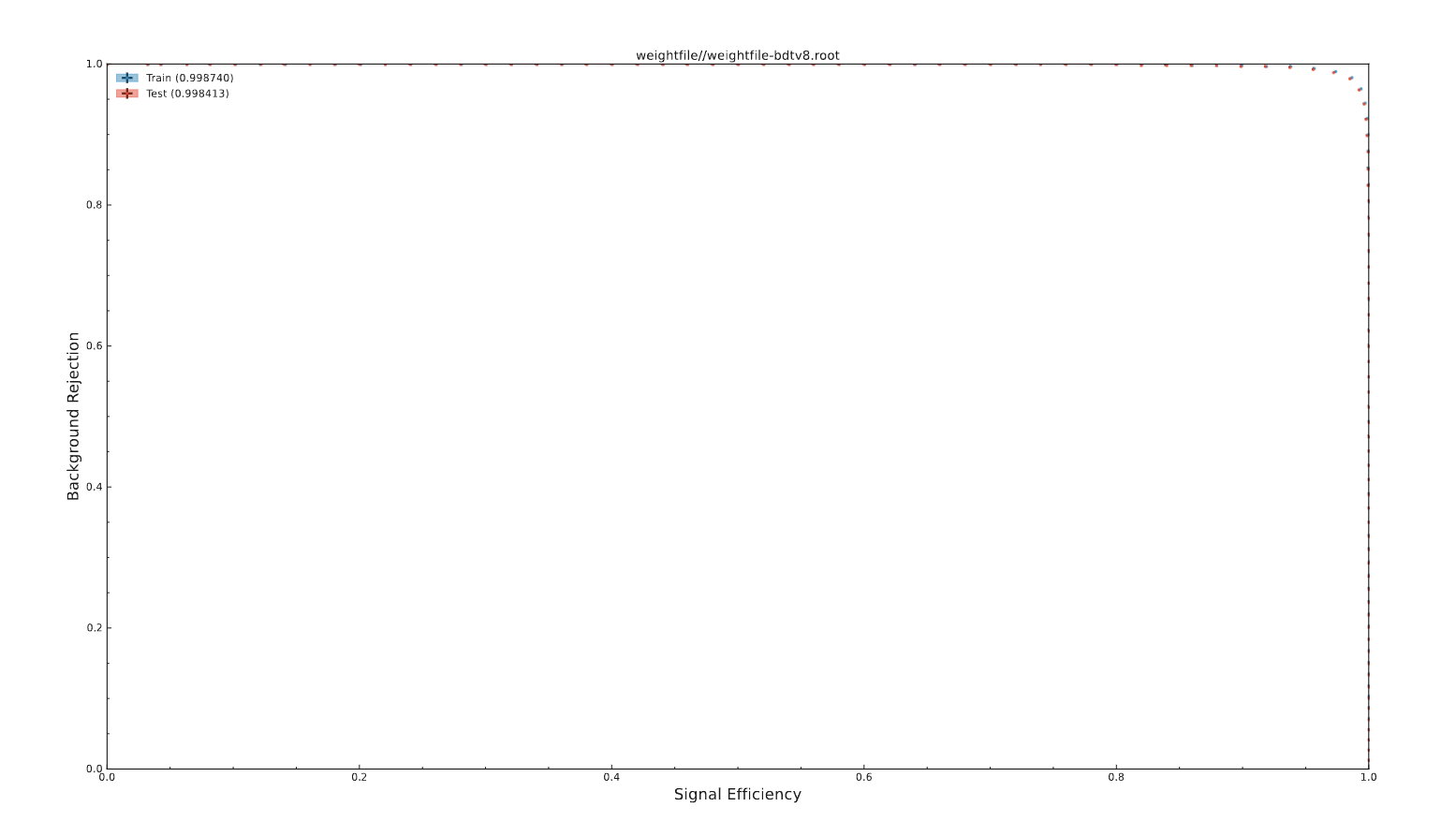 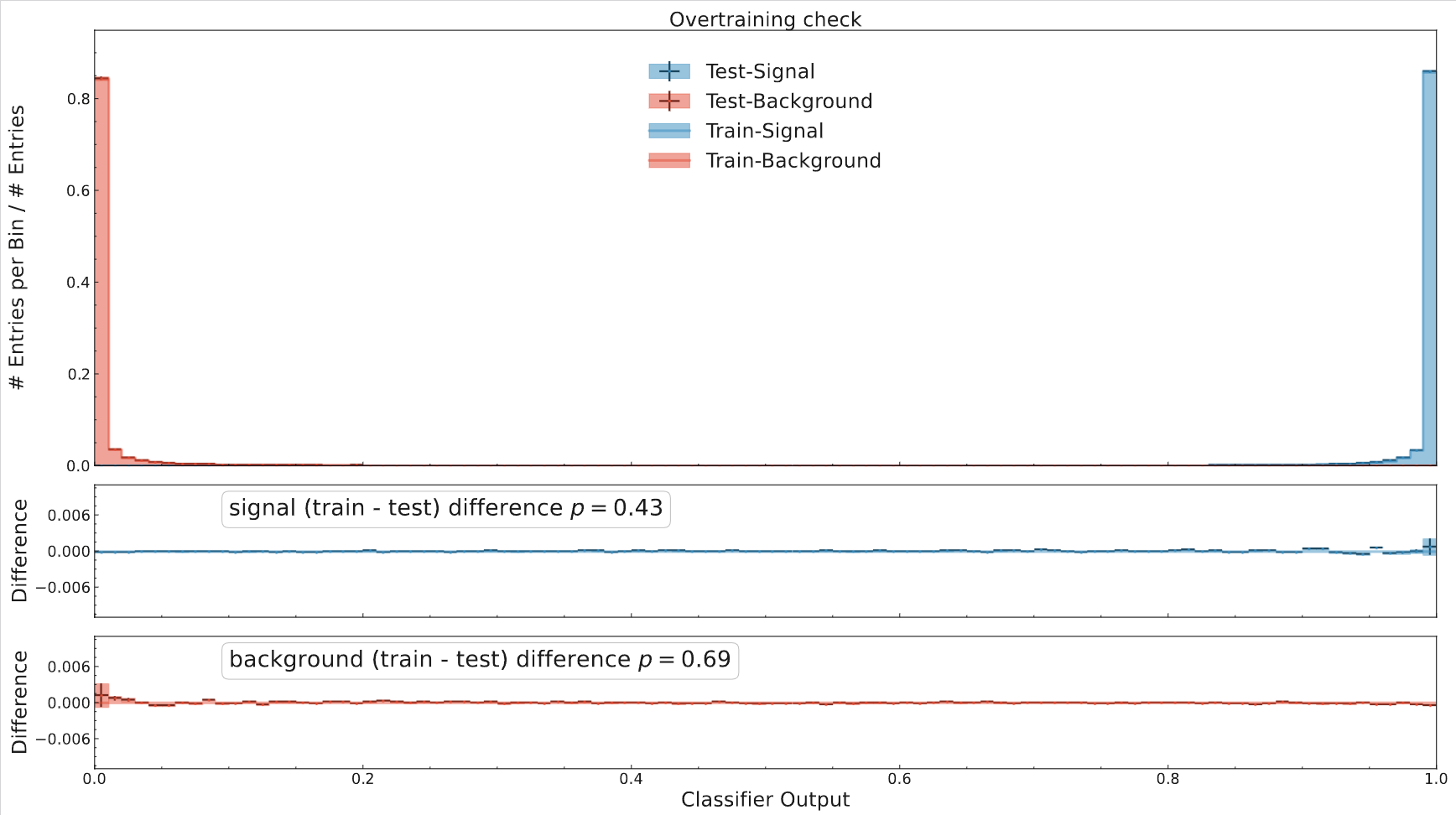 Train:0.998740
Test:0.998413
Continuum Suppression
CSMVA > 0.9
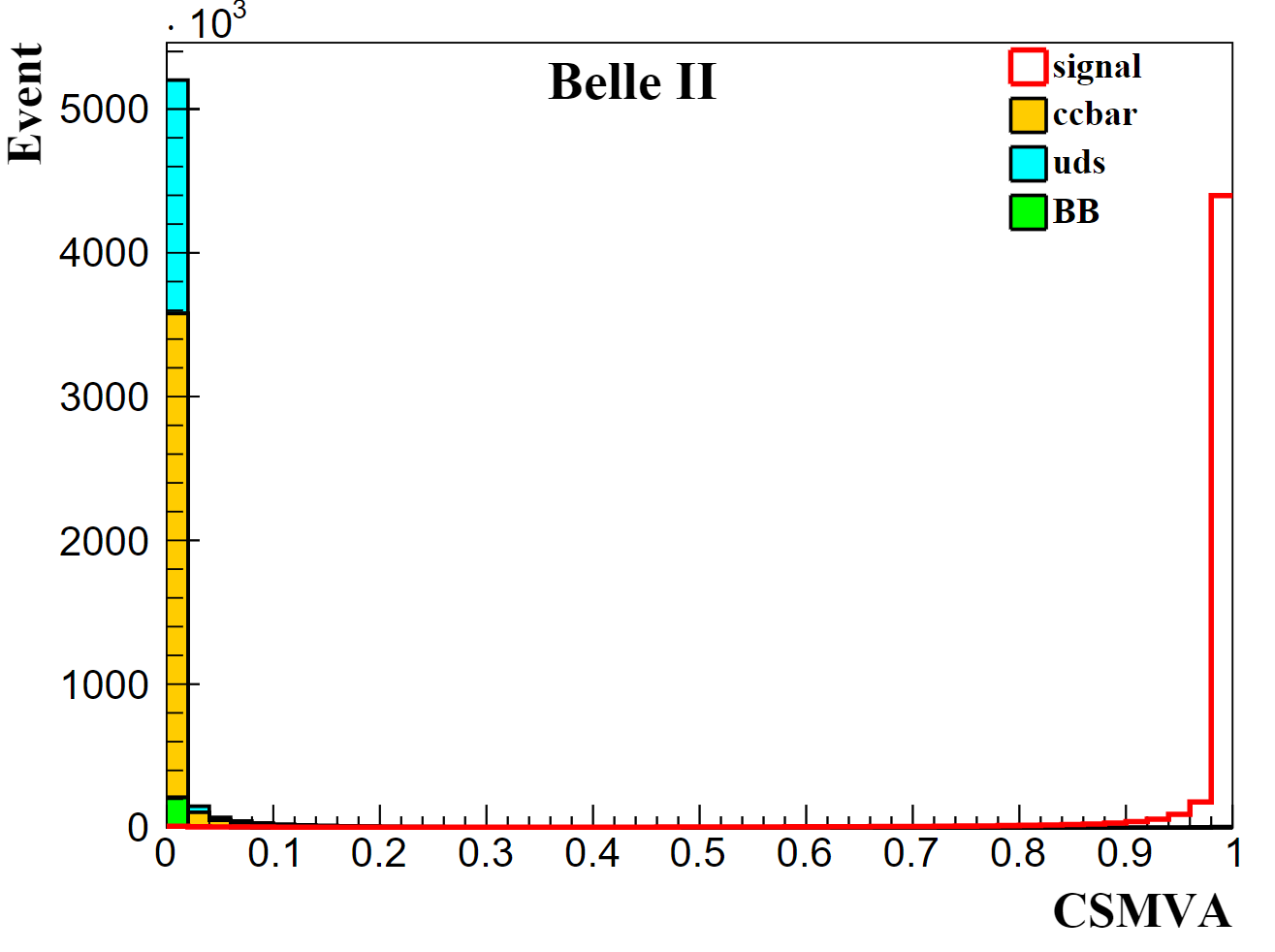 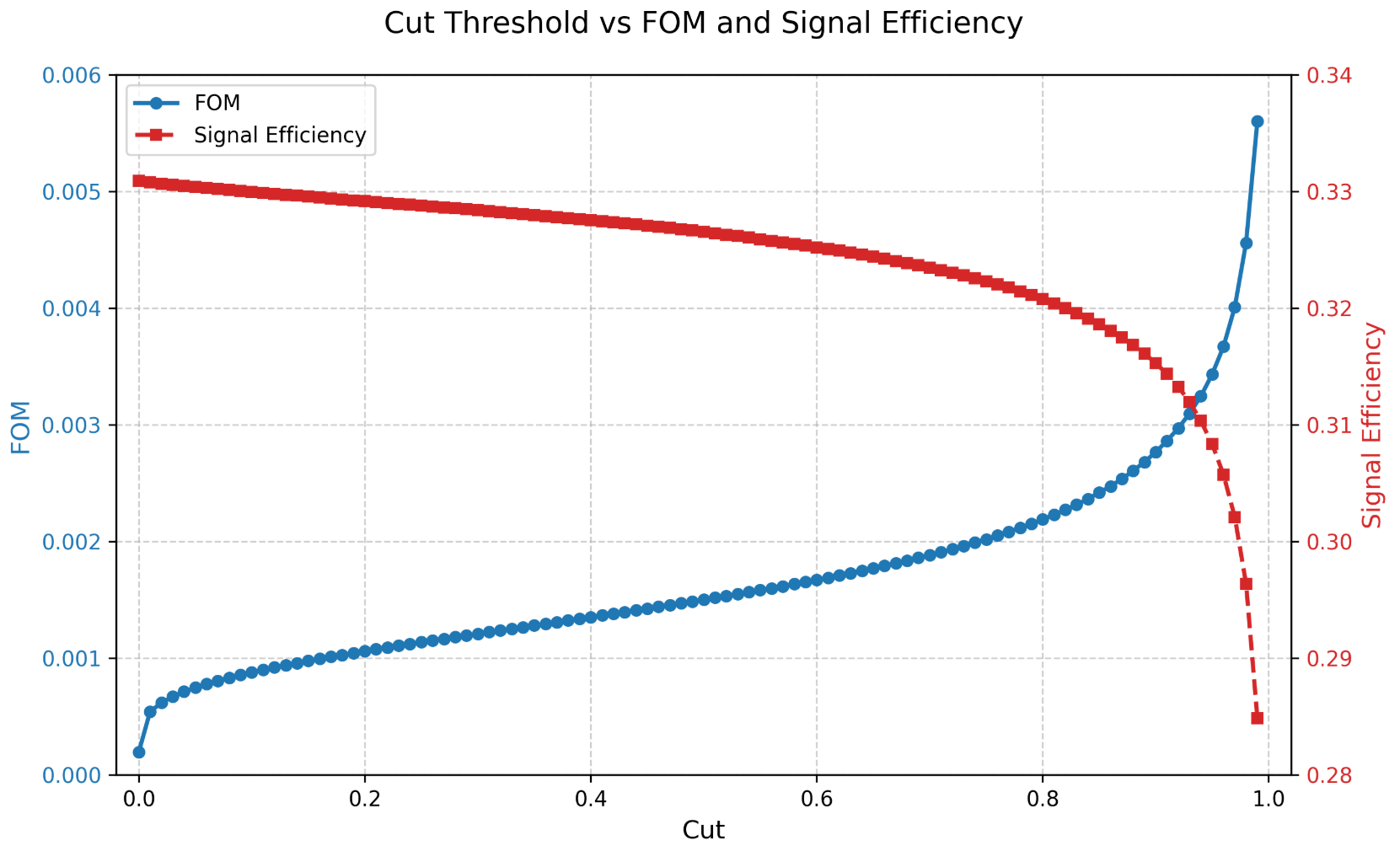 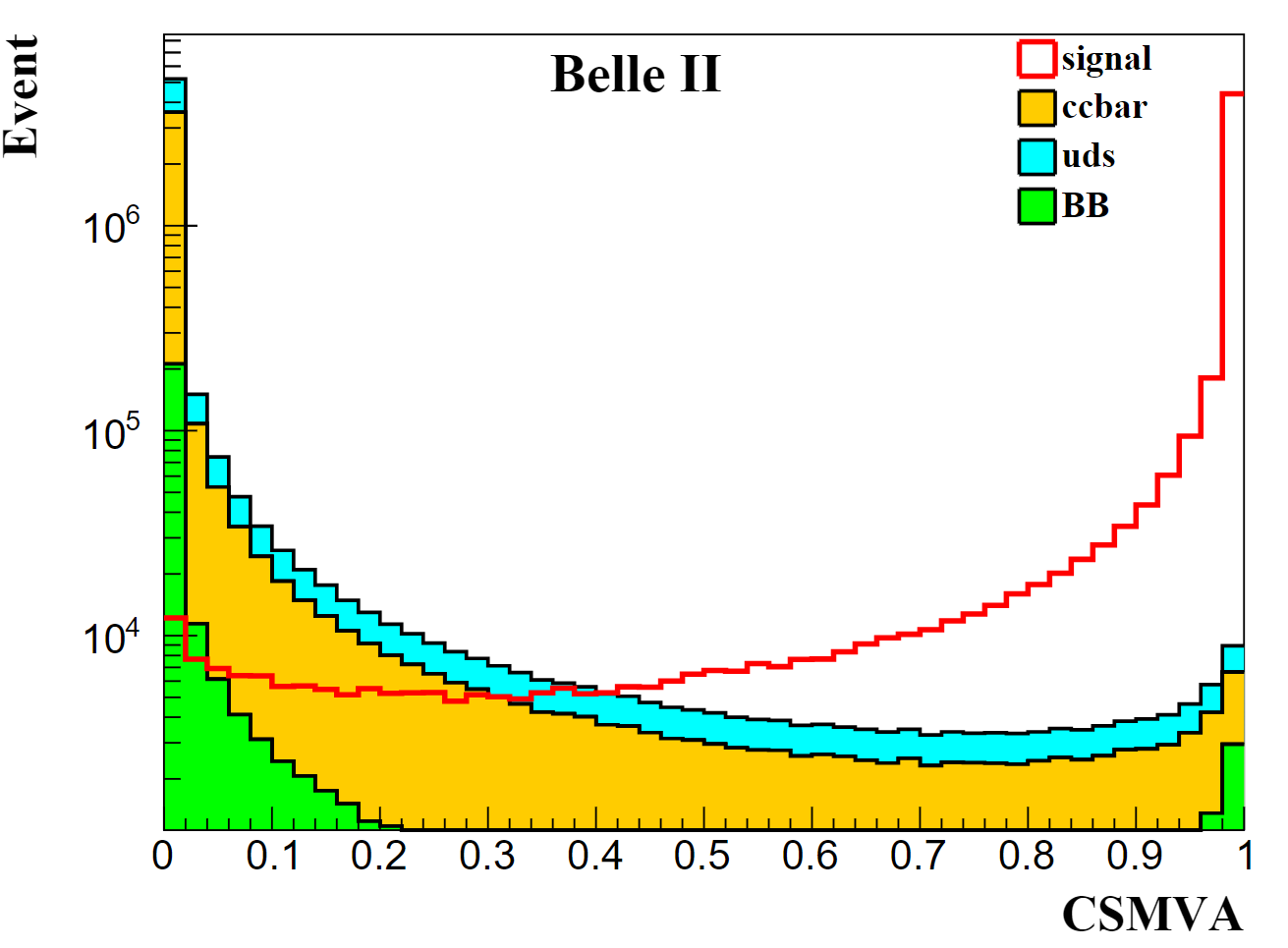 Cut flow
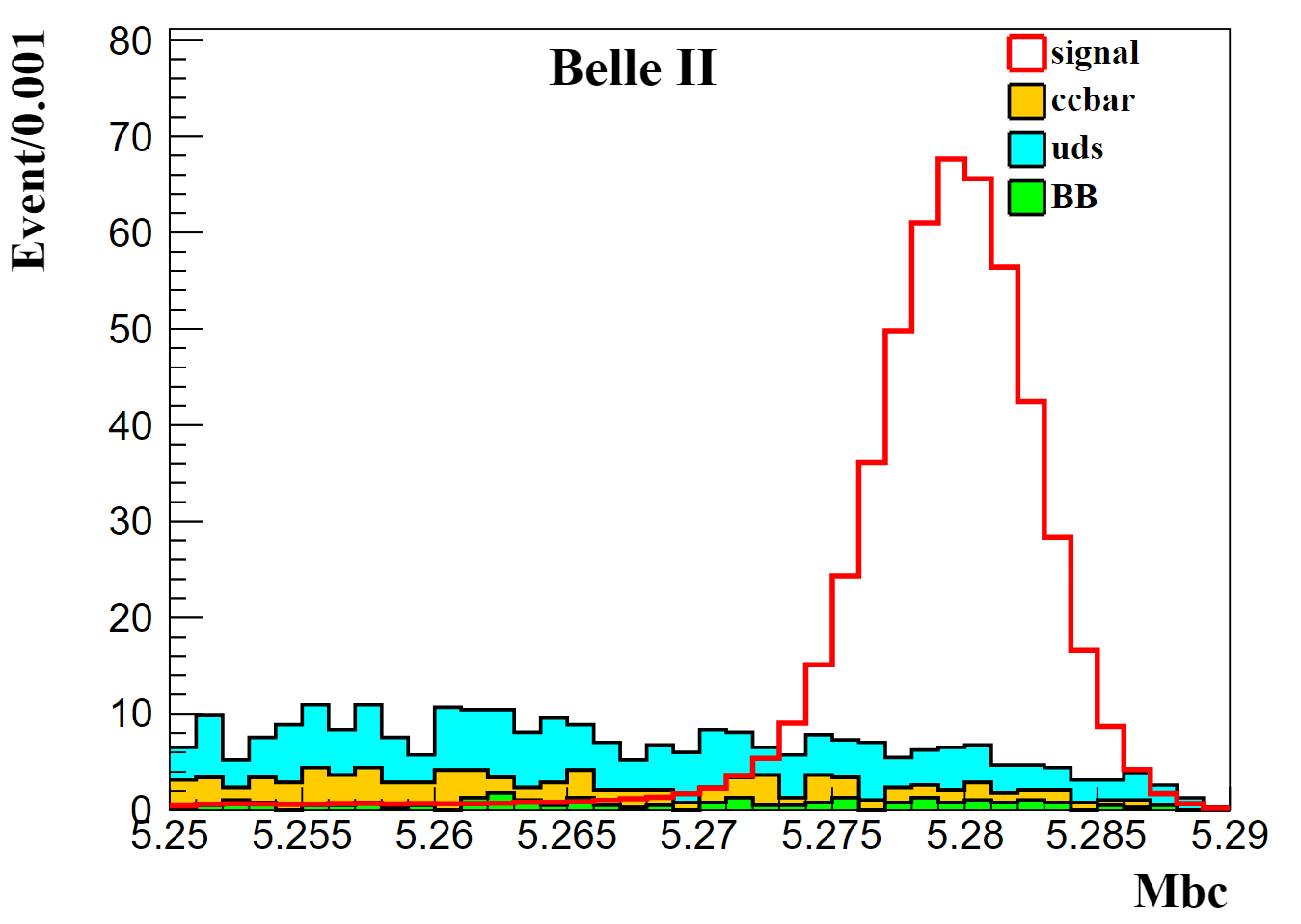 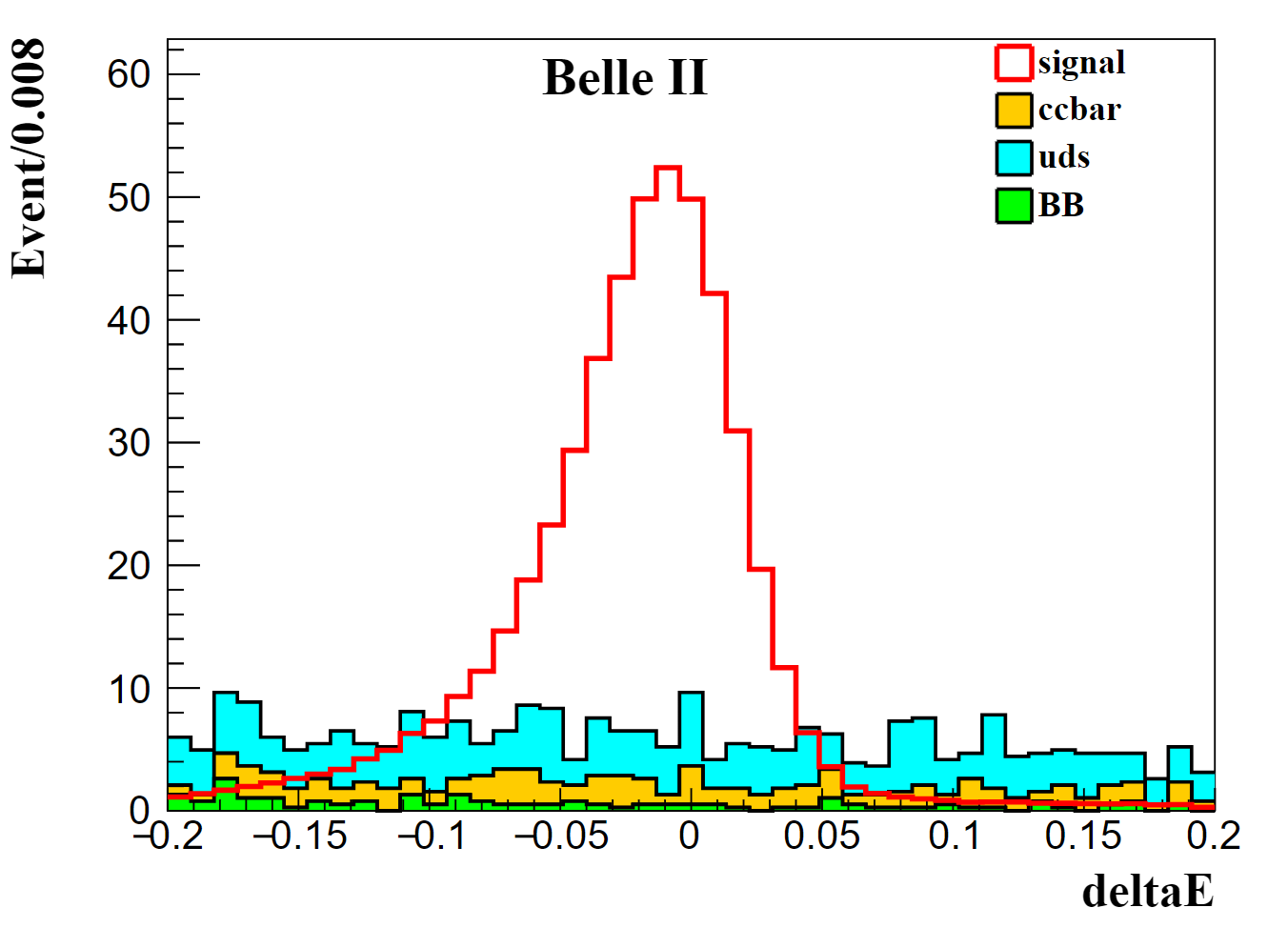 99.99% bkg off
65.09% signal remain
*scale to 365 fb-1 , siganl is scaled to half of bkg
Ongoing
BBbar background
MC Fit
peaking bkg
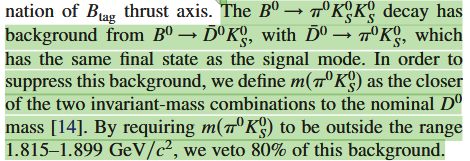 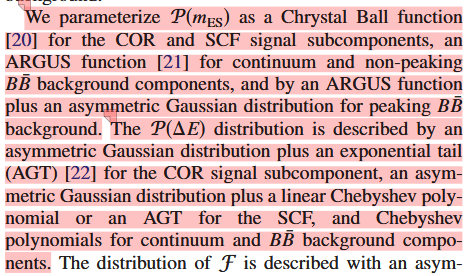 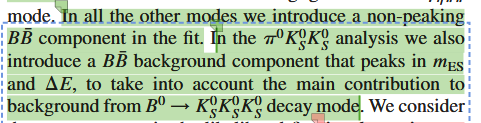